The myth of AthenaΟ μύθος της Αθηνάς
23 Kindergarten Larissa-Greece
November 2014
Athena and Poseidon are fighting  who would protect the city of Athens.
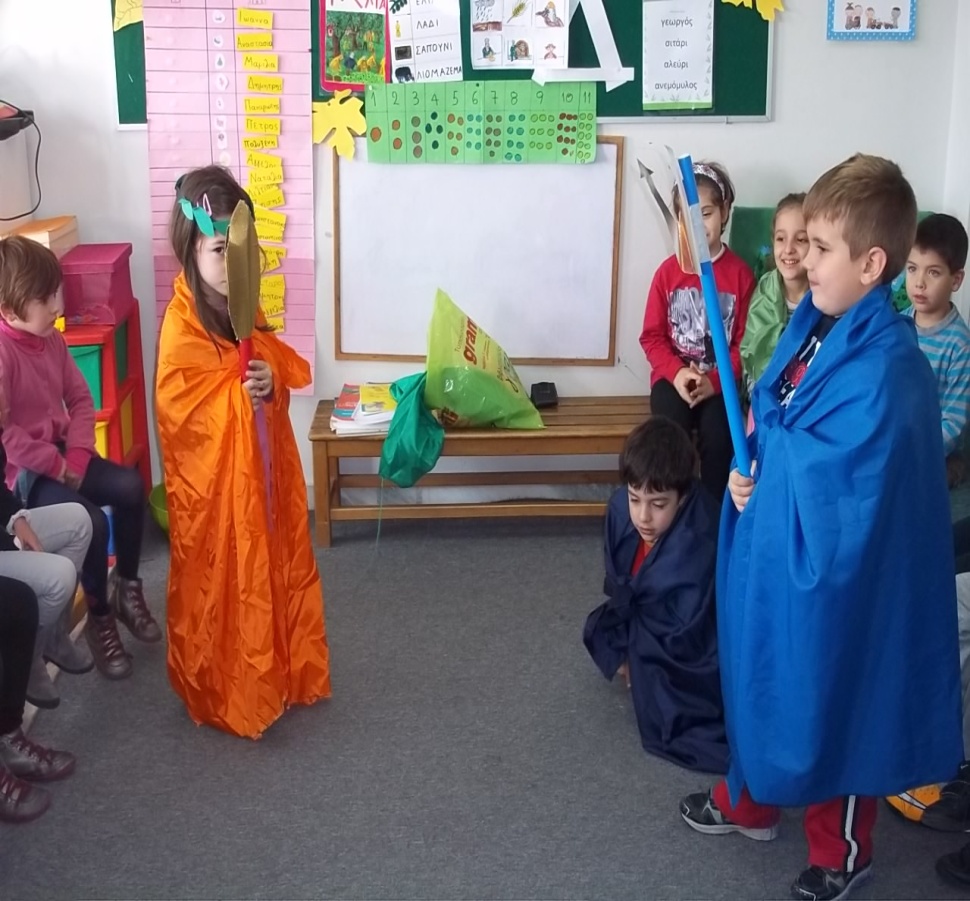 Athena gave an olive tree to the city and Poseidon a horse.
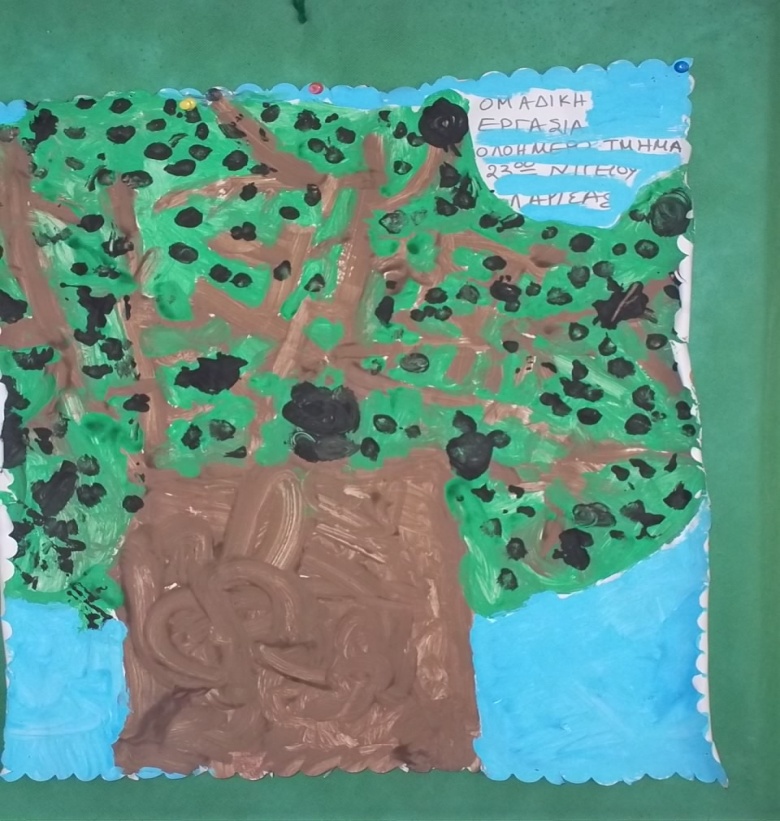 Dias decided that olive was most useful gift, so Athena would protect the city. Goodness gave her name at the city.
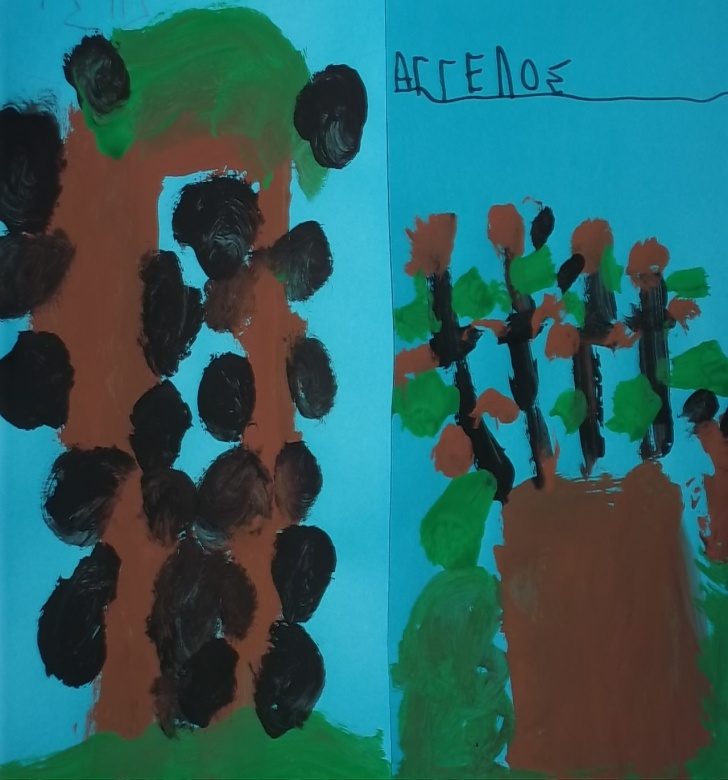 Olive, a valuable commodity
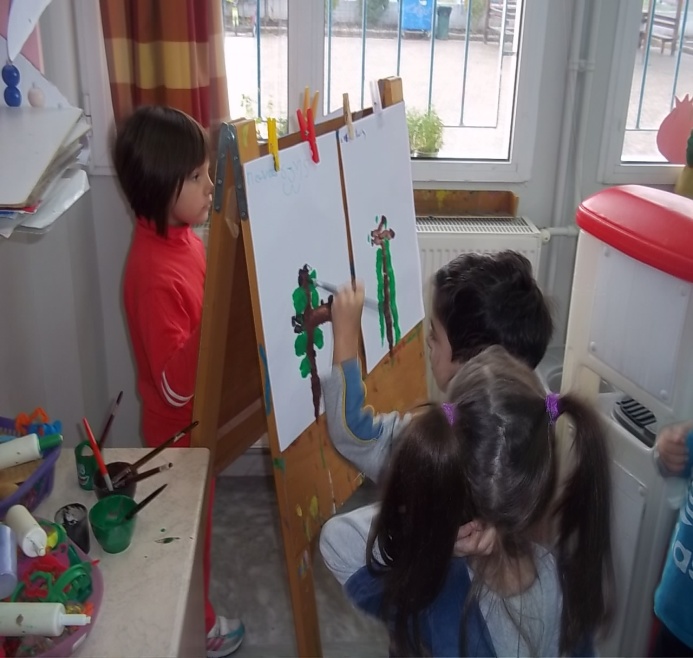 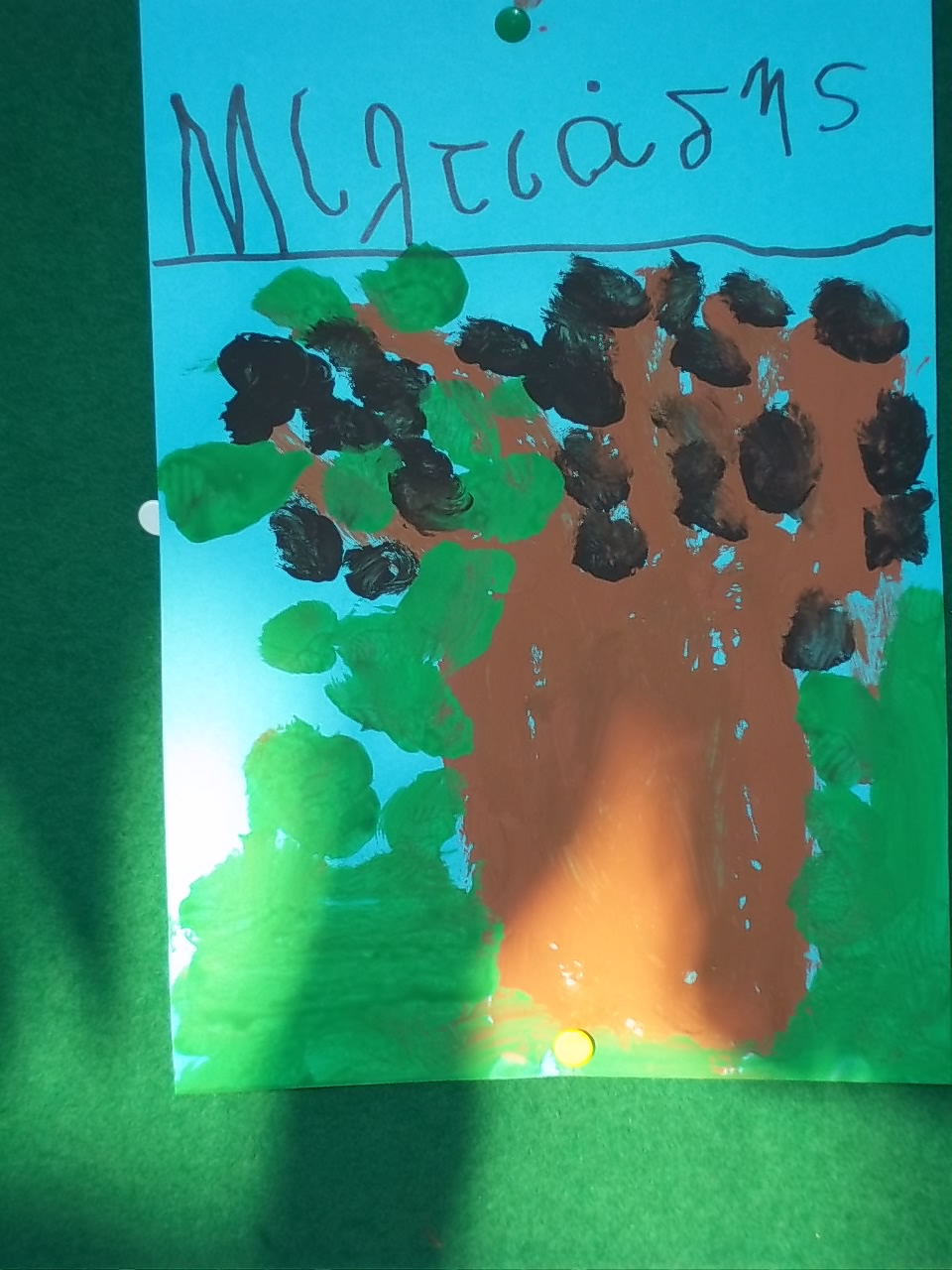 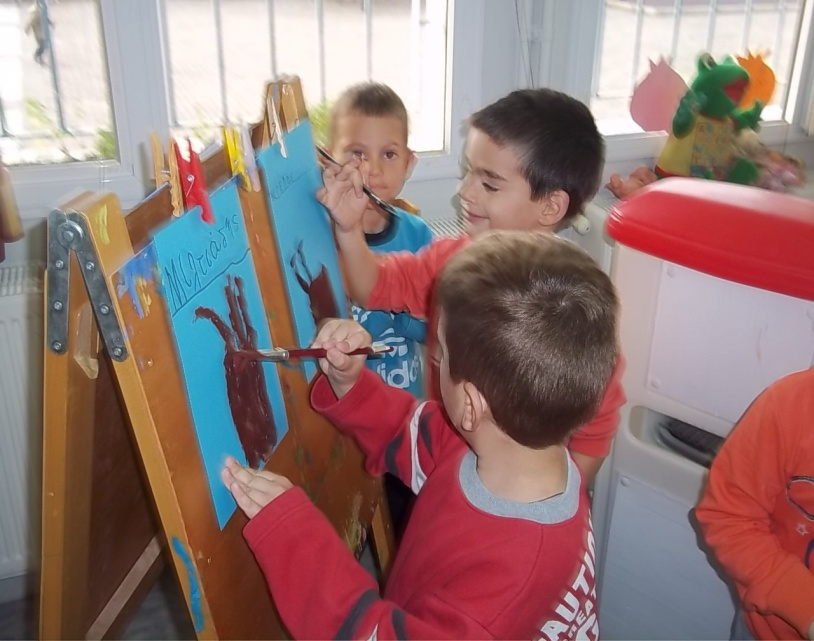 Clay vessels
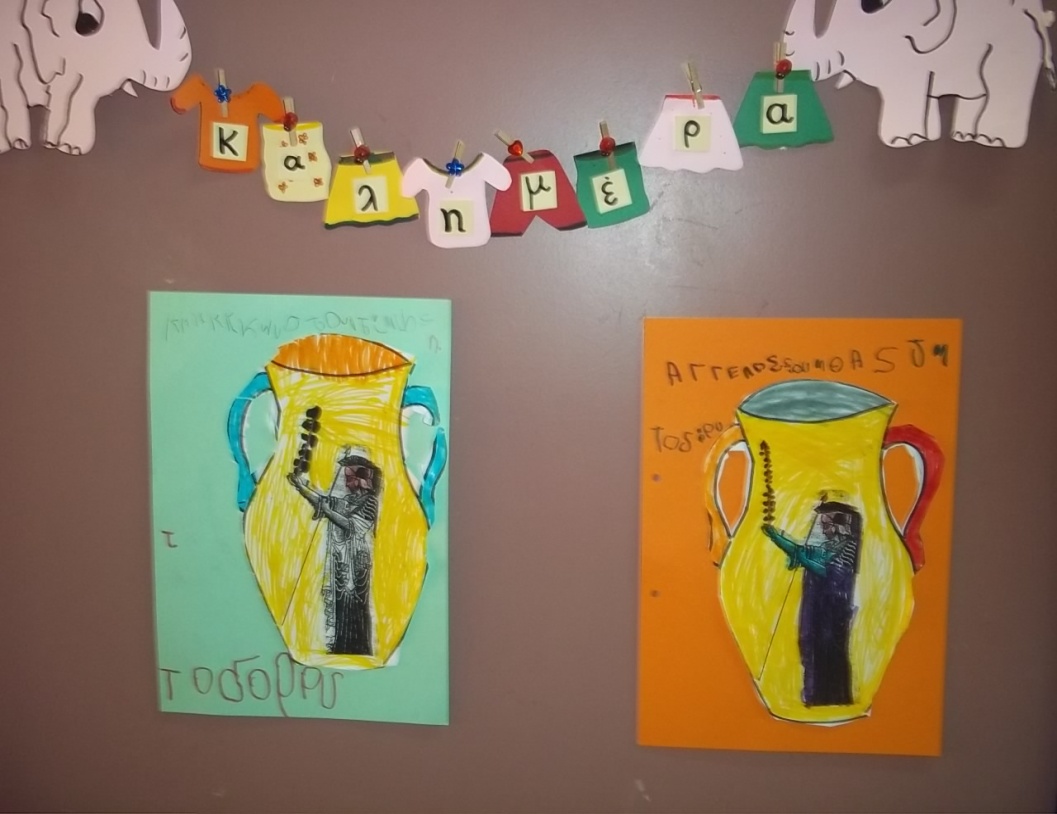 Goddess Athena and her spear.
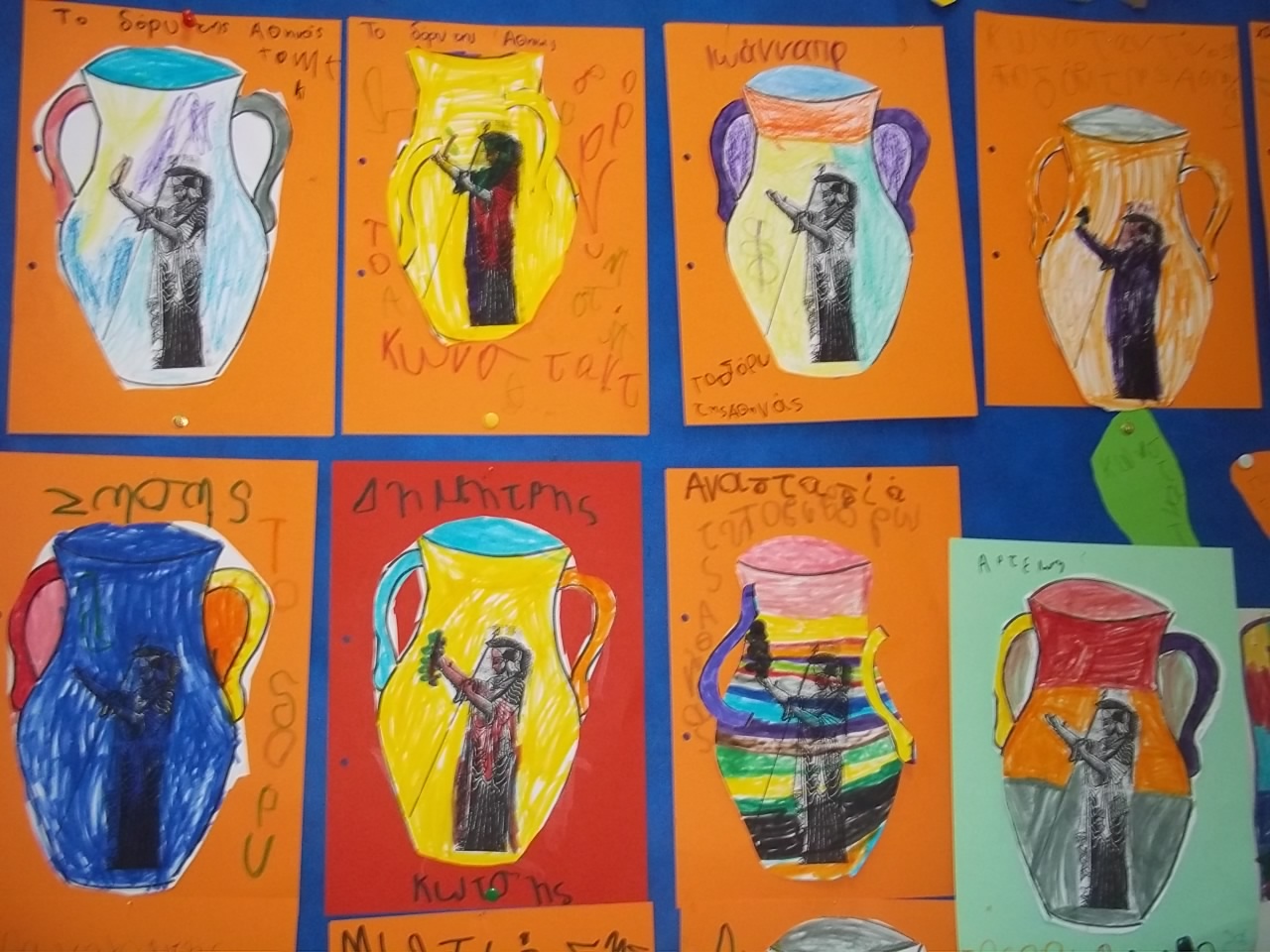 The olive grove.
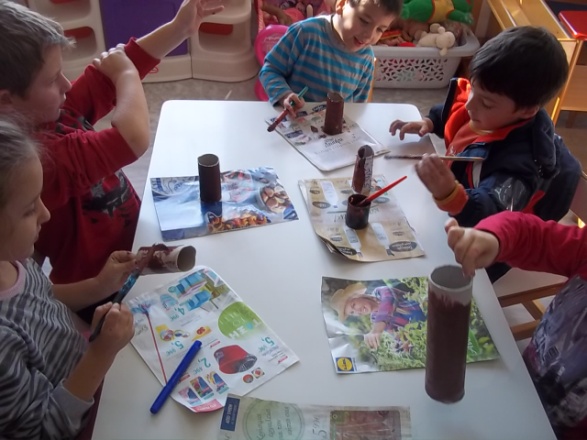